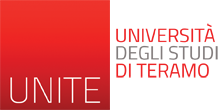 Lo scontro ideologicoComunismo e anticomunismo negli anni repubblicani
Prof. Pasquale Iuso
Corso di laurea in Scienze Politiche
Storia dell’Italia Repubblicana
Un filo rosso
Sembra percorrere la storia italiana del secondo novecento.
Uno scontro che inizia nella Resistenza non solo tra fascisti e antifascisti ma anche tra comunisti e anticomunisti e che corre nella guerra fredda 
Terreno dove albergano tendenze golpiste e velleità rivoluzionarie. 
“Estremismi speculari ed opposti…che spesso convergono tatticamente in nome di un obiettivo comune: impedire qualsiasi forma di dialogo fra i due schieramenti” (Fasanella-Pellegrino, Guerra civile).
La Resistenza fu guerra di liberazione e guerra civile perché fu anche “scelta da che parte stare”
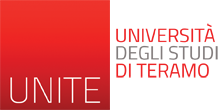 Un filo rosso
Forze non omogenee con culture, ideali politici, visioni del mondo diverse, contrapposte, antitetiche.
L’antifascismo antitotalitario si era battuto per la libertà e la democrazia
L’antifascismo rivoluzionario per una trasformazione anche violenta dell’ordine sociale
Secondo V.Ilari in Italia dal 1944 al 1945 si combatterono due guerre civili: quella antifascista e quella anticomunista
Nell’immediato dopoguerra la “continuità dei corpi intermedi” è uno degli elementi determinanti per comprendere la tensione: il reintegro di quadri ex-fascisti nelle istituzioni e la conseguente marginalizzazione di chi aveva lottato contro il fascismo da sinistra, conduce al risultato (peraltro contenuto politicamente nell’amnistia Togliatti a fini di nazionalizzazione del PCI – 1^ compromesso storico De Gasperi/Togliatti) che una parte di chi aveva vinto veniva escluso: per molti era una ingiustizia inaccettabile
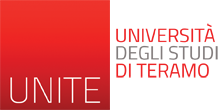 Un filo rosso
Se fossimo un paese normale i vincitori avrebbero formato i nuovi corpi intermedi, ma non fu così
Il punto è la posizione geopolitica che andava ad assumere l’Italia: liberata da Alleati, collocata  nel blocco occidentale da Yalta, ma con il PC più forte d’occidente (dotato di strutture interne paramilitari e con una componente interna minoritaria ma rivoluzionaria)
Domanda: avrebbe retto ad una svolta verso il totalitarismo URSS dall’interno? Probabilmente no senza un nuovo intervento alleato (a rischio di terzo conflitto mondiale), ed in presenza di forze politiche organizzativamente più deboli e meno compatte. 
Conseguenza: il PCI doveva legittimarsi, le istituzioni si dovevano organizzare, i partiti non comunisti non avevano le forze (tenere in conto che il PSI è schierato). Questo significò reintegrare pezzi del vecchio regime all’interno del quale conviveva l’anticomunismo e l’esperienza nella gestione statale/amministrativa
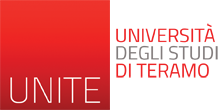 Un filo rosso
Cosa significava per Togliatti legittimare il PCI: porre sullo sfondo la rivoluzione e il socialismo, e sviluppare una funzione pedagogica per gli italiani che guardavano il Partito: educare alla democrazia parlamentare, legittimando il PCI stesso in Italia e in occidente. Via nazionale e democratica al socialismo
E’ necessario prendere in considerazione cosa pensavano di tutto questo gli alleati e i partiti anticomunisti (Fasanella Pellegrino, p.9: cossiga descrive i tre livelli del PCI)
L’importanza della minoranza di Secchia (rivoluzionaria; Val Sesia; partigiani
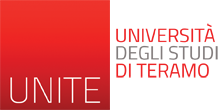 Un paradigma interpretativo
Dal 1945 al 1960 ha senso parlare di anticomunismo 

A partire dal 1960 questo paradigma si intreccia con quel sommerso della Repubblica (F.Biscione) che ci porta alla strategia della tensione, ai tentativi di golpe, alla P2 

Con il 73/75, affermarsi della logica della P2, si assiste ad un mutamento radicale e ad una apparente scomposizione del preesistente sistema flessibile stratificato negli anni
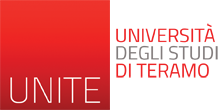 La sovranità limitata:il nodo nazionale/internazionale è centrale
Il nodo che individua De Felice a fondamento della Repubblica è il reciproco condizionamento tra costituzione repubblicana – la cui ispirazione di fondo è l’antifascismo – e un sistema di  relazioni internazionali, imposto dagli equilibri mondiali ma accettato dalla maggioranza del paese. 

Segno distintivo è il contrasto tra USA e URSS che implica – come tutte le alleanze – una delega di sovranità nazionale a organismi internazionali, e, nel caso specifico, al paese leader dell’alleanza.
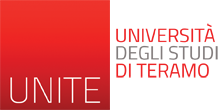 Doppio stato doppia lealtà(Franco De Felice)
Da qui deriva un’alternativa impossibile e una democrazia bloccata

Qui risiede l’idea di doppia lealtà da cui discende l’idea del doppio stato che non costituisce una struttura rigida e definita ma un’opzione che si realizza nelle fasi critiche: 

“il doppio stato non è identificabile in un luogo né può configurarsi come una struttura dormiente e segreta che si attiva a secondo delle necessità. La sua realtà e apparente indeterminatezza è pari ai caratteri del nucleo duro di cui costituisce il controcanto, cioè la funzione dirigente. Il doppio stato è quindi un farsi, può avere sedi privilegiate (i servizi) ma non esaustive e la sua estensione e articolazione è tanto maggiore quanto più profonda è la crisi della funzione dirigente”
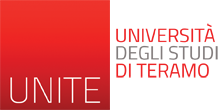 Doppio stato doppia lealtà
Il doppio stato non giunge a coprire o annullare la legalità repubblicana, ma si sovrappone ad essa.

Quello di Franco De felice è il primo rilevante tentativo di sistemazione storica dell’organizzazione del potere in Italia nel periodo della doppia (o doppie) lealtà. 

Concetto di interessi e pressioni internazionali v/s concetto di interessi e pressioni interne: sono misurabili e documentabili da un punto di vista storico e vedremo perchè
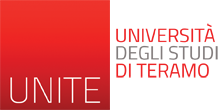 Doppio stato doppia lealtà
Il fenomeno della doppia  lealtà è strutturalmente connesso alla guerra fredda che, nel caso italiano, si sovrappone alla tensione permanente fra Stato e Repubblica, sin dalla fase transitoria, per divenire più evidente man mano che si procede verso la fine degli anni 70
I corpi intermedi e la grande burocrazia, transitata attraverso la mancata epurazione, continueranno “a deprimere e a contrastare con la loro forza di inerzia le principali forme di organizzazione politico-democratica della Repubblica” (L.Paggi , violenza e democrazia nella storia della repubblica, Studi Storici XXXIX, 1998, n.4)  alimentando le diverse forme di illegalismo e di violenza.
Queste espressioni sono al tempo stesso:
Espressione non della forza ma della loro debolezza ad accettare una diversa distribuzione del potere nella società
Il sistema internazionale e la rete che lo contraddistingue ed al cui interno è l’Italia, può sprigionare violenza nel momento in cui, sul piano interno, si attivano “determinati interessi che la richiedono”
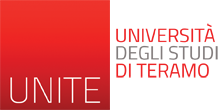 Le continuità e le osmosi
Il problema della continuità dello Stato e soprattutto dei corpi intermedi, pone alle neonate istituzioni repubblicane due ordini di problemi:

Rompere definitivamente con il fascismo e con tutto ciò attraverso cui si è espresso (Epurazione)

Sostenere le neonate istituzioni dovendo ricorrere, quasi obbligatoriamente, agli uomini (funzionari, magistrati, militare etcc.) non troppo compromessi con il regime
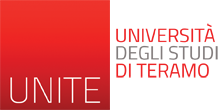 Una guerra civile a bassa intensità
Secondo Giovanni Pellegrino l’Italia ha vissuto una guerra civile a bassa intensità (riprendendo Panebianco dal Corriere Sera del 28.9.1999), basata sulla teoria di una guerra civile latente basata a sua volta sull’idea che la presenza del Pci ha condizionato la democrazia italiana
 
L.PAGGI, violenza e democrazia nella storia della repubblica, Studi Storici XXXIX, 1998, n.4 pp.935-952

Concetto di destabilizzazione stabilizzante: un teorema riscontrabile nei fatti
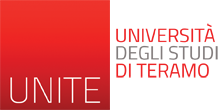 Violenza e democrazia
Italia: unico paese dove in assenza di grandi problemi nazionali o coloniali la violenza è uno strumento sistematico 

L’attacco più violento è stato quello della strategia della tensione

Quello più efficace la P2 che tese a svuotare dall’interno le funzioni delle istituzioni con un uso della violenza controllato e contenuto

Data discriminante 1975: dai tentativi golpisti alla logica di intervento della P2 nella quale rifluiscono molti nomi della fase precedente ma in un quadro sostanzialmente differente

1945-1960; 1960/69; 1969/74; 1975/78; 1978/1980
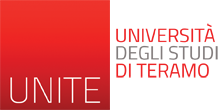 Nesso violenza/guerra fredda
Il nesso violenza e G.F. va in parte ri-articolato, dando spazio alle nuove acquisizioni storiografiche che ci hanno permesso di meglio posizionare ruoli e funzioni talvolta molto semplicemente attribuiti alle destre eversive. 
Permangono molti punti oscuri sia ricostruttivi sia interpretativi
Riarticolare perché: 
esiste una continuità negli eccidi dei lavoratori prevalenti negli anni del centrismo: Portella 1947, Melissa e Torremaggiore 1949, Modena 1950, Reggio Emilia 1960), presenti anche dopo (Brescia 1974) 
dalla ridefinizione degli equilibri nel secondo dopoguerra fino alla stabilizzazione moderata di De Gasperi - che porta al centro la DC rendendola interclassista e in grado di intercettare un consenso che nulla ha a che fare con l’antifascismo – emerge una rilevante componente repressiva alimentata da una diffusa valutazione del movimento operaio come vero nemico interno.
il grande nucleo della strategia della tensione è 1969-1974
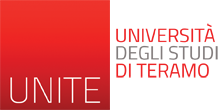 Nesso violenza/guerra fredda
estate 1960: durissimo scontro sulla e nella classe dirigente al governo a seguito delle ipotesi di apertura a sinistra; 
il richiamo all’antifascismo fa emergere un uso della violenza connessa oltre che alle tradizioni degli organi di repressione, anche all’utilizzo delle intelligence che alzano lo scontro e ne intorbidiscono le acque
peraltro in tendenza non si rompe il nesso fra l’uso della violenza e le lotte politiche e sociali (delitto Moro compreso) che ci porta dal 1968 al 1982, mostrando una continuità se non nei mezzi sicuramente nello spirito
Una cosa è parlare del 45/60 in una dimensione internazionale e rispetto agli scenari della guerra fredda; altro è parametrare quegli elementi al prevalere della dimensione interna (1960/1978) utilizzando lo stereotipo dell’anticomunismo. 
Ha più senso parlare di un contenimento interno dell’apertura a sinistra, attraverso l’utilizzo di un comodo parametro rappresentato dalla GF
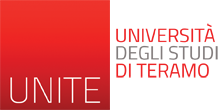 Nesso violenza/guerra fredda
Dobbiamo fare i conti con tre elementi del quadro
Assenza di una cultura democratica nella classe dirigente (e non solo quella politica) 
Deficit interno di democrazia 
Ostacoli e resistenze ad una evoluzione del sistema politico
Riscopriamo l’esistenza di una borghesia sovversiva nell’uso della violenza: luglio 60 grande conflitto interno alle due anime borghesi che si contrappongono portando con loro il problema della democrazia in Italia (deficit di democrazia) ma anche la contrapposizione all’affermarsi delle masse – come elemento costituente degli assetti politici e della gestione del potere - sulla scena politica, sociale e istituzionale.
E’ forse un problema più antico e lontano: l’uso della violenza sistematicamente torna nella storia postunitaria e spesso è esercitata dalla classe dirigente (politica ed economica) in funzione di mantenimento, rafforzamento del potere, ma anche per il timore di perdere consenso.
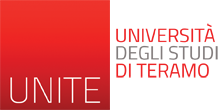 Limite dell’antifascismo
Limite dell’antifascismo non fu il suo essere anti…..qualcosa ma la sua impossibilità a diventare una “cultura del paese”.
Questo accade perché:
residui del fascismo
una repubblica democratica che nasce nella continuità
torna a pesare quella grande area a-partecipativa che rappresenta una destra che non si espone e non partecipa ma ha una base di massa (es. Uomo Qualunque)
una destra non necessariamente fascista  - De Gasperi orienta la DC per intercettare quest’area
Riposizionamento dei consensi che fa mutare il volto della DC che va a conquistare il centro del sistema con il recupero dell’area monarchica (quella del referendum non quella del PDUM) e di gran parte del mondo rurale; appoggio Vaticano
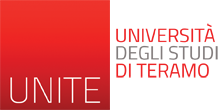 Limite dell’antifascismo
La Dc con la svolta del 1947 rimane antifascista ma offre rappresentanza a forze sociali che con l’antifascismo non avevano nulla a che fare 
 
L’Antifascismo fu egemone sul piano culturale e politico, ma non largamente maggioritario; seppe costruire la democrazia ma non riuscì a permeare i gangli del potere e della società. 

L’area politica e sociale estranea all’antifascismo è parte integrante del potere
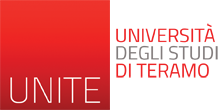 Come si organizza e nasce l’anticomunismo
Il rischio potenziale dell’anticomunismo nella sua veste interna e internazionale: necessario tenere distinti i due piani

Quello interno: la continuità dello Stato garantisce il richiamo in servizio di sicuri anticomunisti

Si riorganizzano i partigiani bianchi: strutture paramilitari in funzione esterna (confini) nel nord/est.
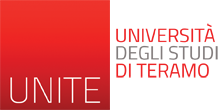 Come si organizza e nasce l’anticomunismo
Queste organizzazioni nascono anche in punti molto lontani fra loro (nel sud, nel centro della penisola, in preesistenti organismi, in iniziative individuali): tanti fili che conducono alla nascita di un sistema/rete clandestina in funzione anticomunista composta da civili e militari che facevano capo al Ministero Interni e Ministero Difesa (anche con separazione di ruoli e funzioni, e non necessariamente in uno schema condiviso) entrambi collegati nel sistema dei Servizi italiani e con quelli USA e GB (specie a nordest nella fase iniziale, dopo la quale prevale il peso delle politiche USA e della GF/NATO centrata su USA. 
 
Come Volante rossa aiuta a entrare nella genesi delle BR, l’intreccio fra elementi richiamati e area dei partigiani bianchi è la chiave per decifrare i decenni successivi
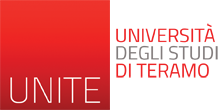 L’anticomunismo è sufficiente?
Questo aspetto ci spinge a valutare se l’anticomunismo Usa è sufficiente a spiegare la situazione italiana. 
La risposta duplice:
nel lungo periodo l’anticomunismo Usa non è sufficiente perché il conflitto politico e sociale italiano è latente e continuativo in forme diverse e prosegue anche dopo il periodo più drammatico della guerra fredda
Se prendiamo a riferimento i singoli fatti è sufficiente perché vi è una convergenza tra la battaglia USA contro il comunismo. Questo almeno fino all’inizio/metà anni Sessanta 

La stabilizzazione del potere DC nel 1948 con lo spostamento al centro della DC antifascista spinge la DC a divenire un grande partito interclassista che offre rappresentanza anche a coloro che non provenivano culturalmente dal PPI, legittimando per questa via la presenza politica di larghi settori estranei all’antifascismo che, fra loro altri obbiettivi tra i quali la lotta al PCI, limitarono di fatto la possibilità di ampi spostamenti politici interni al sistema.
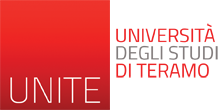 L’anticomunismo è sufficiente?
Si apre così un arco di tempo (1948-1960) dove il punto iniziale è la stabilizzazione moderata, mentre quello finale (di questa fase della doppia lealtà che possiamo anche definire di lotta politica extraistituzionale) è la lenta agonia del centrismo; al termine iniziano fortissime tensioni. 
Centrismo:
democrazia rappresentativa e scelta atlantica
l’anticomunismo è una linea di governo precisa che non tocca i diritti costituzionali
il conflitto sociale si riesce ad esprimere 
La violenza negli anni del centrismo, pur presente e dura nell’essere espressione e applicazione del contenimento di quelle che erano giuste rivendicazioni di una parte politica (la sinistra e il PCI) ha tuttavia un carattere accessorio che non toglie e non aggiunge nulla all’equilibrio politico.
Infatti il quadro dei rapporti USA/URSS lungo il decennio sposta altrove la GF anche se non mancano le interferenze della CIA e NSC sulla immaginata vittoria delle sinistre in Italia o sull’invasione da est.
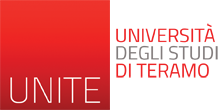 Fine del centrismo 1959-60
Con la fine del centrismo si gettano le basi per l’ingresso stabile della violenza come articolazione interna del potere. 

La GF esce dalla sua quasi esclusiva dimensione internazionale per entrare nelle istituzioni, quando la ricerca di una autonomia politica nel perseguire un apertura a sinistra, sfiora ideologicamente il confronto est/ovest, per essere vissuta da quegli strati della popolazione cooptati nella normalizzazione di De Gasperi, come una minaccia per la propria esistenza. 

Strati che sono in grado di generare una reazione violenta, premessa per la nascita di una violenza interna al sistema di potere, ma fuori controllo governativo e legale.
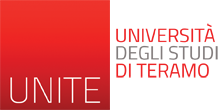 Le prime organizzazioni: la componente militare
Nei primi anni del dopoguerra nascono alcune organizzazioni paramilitari. 
Non solo Gladio. 
Fra il nord e il sud del paese si assiste ad un proliferare di nuclei e gruppi di varia origine (civile, militare, politica) e di appartenenza (monarchici, neofascisti, reduci da Salò - Decima Mas, cattolici, comunisti) ognuno ritiene di assolvere ad un compito determinante
Poche hanno vita lunga e soprattutto poche – se prese singolarmente - hanno importanza nella vicenda della costruzione della democrazia e della repubblica
Non bisogna generalizzare ed associare tutto ciò agli anni dal 1960 in poi; questo sarebbe un errore storico grave perdendo – soprattutto – il riferimento alla dimensione internazionale
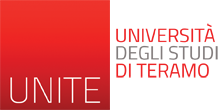 Le prime organizzazioni: la componente civile
Primi mesi del 1948: già esiste una rete per contenere tentativi insurrezionali interni (Scelba, in Fasanella Pellegrino, p.16) che fa capo a Sogno ed al collegamento con Ministero Interno
Una struttura che raggiunge il massimo di segretezza nel 1956 (non è un caso che poi nasce Gladio SB e la connessione avviene attraverso la V Sez. SAD dei servizi:  SIFAR e poi nel SID/SISMI cui va aggiunto il ruolo dell’UAAR
Struttura che si chiama Atlantici d’Italia come cellula anticomunista dello Stato di cui fanno parte il Prefetto Marzano (UAAR), Colonnello Rocca (Uff. REI/Sifar), Gesualdo Barletta e Rotondano (ex OVRA,– Pacini, Il cuore occulto, Fasanella Pellegrino)
Gli atlantici erano l’esercito segreto anticomunista che coniugava nel suo vertice, secondo Pellegrino, le formazioni Bianche, le ex strutture fasciste, singoli personaggi, servizi.
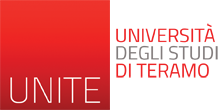 Le prime organizzazioni: l’anello di congiunzione
Il tutto in funzione anticomunista che si cercò di formalizzare attraverso la legge di istituzione della Difesa Civile (Pellegrino Fasanella, p. 17), in Parlamento nel 1950 poco dopo la crisi della Corea del Sud. La legge non venne mai approvata per opposizione di SX ma anche di molti atlantici del governo (Scelba, anticomunista, si oppose con De Gasperi allo scioglimento PCI proposto da ambasciatore Luce)
Nello stesso periodo la FVL organizzò un Convegno sullo stesso tema: 1 novembre 1950 a Roma Campidoglio con De Gasperi, Mattei e Mauri. Recuperare intervento Mattei che attacca i partigiani della Pace (filo Mosca) e lancia i partigiani della difesa Civile (fonti in ACS o giornali)
La rete degli atlantici nel 1956 viene assorbita come funzioni e come uomini in difesa esterna/interna in Gladio SB, ecco l’anello di congiunzione che emerge dalla polemica Cossiga Andreotti del 1990. 
Quando Gladio viene data in pasto all’opinione pubblica, senza scoprire non una parte di Gladio deviata – se non per episodi – bensì la componente “civile-militare” collegabile con quella impostazione di lunga durata per il contenimento interno del PCI
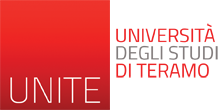 l’anello di congiunzione e le altre organizzazioni
Gladio non riassorbe tutto, specie la componente civile.
Pace e Libertà di Sogno rimane in vita e si sviluppa dopo il 1956 (nascita SB). Secondo Pellegrino nel 2005 la dimensione internazionale del movimento e i suoi campi di azione sono ancora da indagare perché secondo lui “è la sigla sotto la quale, con i fondi del Piano Marshall, il governo italiano comincia a organizzare la rete dell’anticomunismo di Stato” (pag. 20).
Pace e libertà chiude “ufficialmente” nel 1958
Una sorta di internazionale anticomunista legata alla Francia con sede a Parigi. Sopravvive perché la natura del movimento privato consentiva di affidare a questo operazioni particolarmente delicate, da guerra non ortodossa” (p.21)
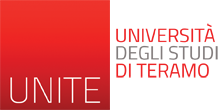 Atlantismo
Quando Alcide De Gasperi e Carlo Sforza decisero di sottoscrivere, nel 1949, il Trattato per la creazione dell’Alleanza atlantica, il maggiore ostacolo non fu l’opposizione social-comunista, largamente scontata, ma quella di una parte della Democrazia cristiana (l’ala ispirata da Giuseppe Dossetti) e di alcuni esponenti dei piccoli partiti democratici, molti dei quali sinceramente convinti che l’Italia avrebbe dovuto rifiutare la logica dei blocchi e fare una politica estera neutrale. De Gasperi riuscì a superare queste resistenze spiegando ai suoi compagni di partito che l’Italia sarebbe entrata nell’Alleanza insieme alle maggiori democrazie europee e che il Patto atlantico sarebbe stato quindi un passaggio necessario, quasi una sala d’aspetto, sulla strada dell’integrazione politica ed economica del continente. 
Per alcuni anni quindi l’Italia poté essere contemporaneamente, senza troppe difficoltà, atlantica e europeista. La Nato, vale a dire l’America, garantiva la sua sicurezza, mentre l’Europa della Ceca, della Ced e del Mercato comune dava soddisfazione alle sue ambizioni federaliste e le garantiva una sorta di parità, nonostante la sconfitta del secondo conflitto mondiale, con gli altri maggiori paesi dell’Europa occidentale. 
Questo doppio binario della politica estera nazionale divenne ancora più facilmente percorribile dopo la morte di Stalin, l’avvento di Chrušcˇëv e il clima di prudente coesistenza pacifica che s’instaurò, con qualche sussulto, nei rapporti fra i due blocchi. Con una politica che fu definita ‘micro-gollista’ l’Italia poté comprare il petrolio russo, commerciare con l’Unione Sovietica e creare una fabbrica d’automobili a Togliattigrad, ma continuare a essere la maggiore delle portaerei americane nel Mediterraneo. Il gioco divenne un po’ meno facile quando il generale De Gaulle, nel 1966, ritirò la Francia dalla struttura militare integrata del Patto atlantico e dimostrò in tal modo che la Nato e l’integrazione europea non erano due volti di una stessa medaglia. Anche a Washington, qualche anno dopo (il presidente era Richard Nixon, il suo principale consigliere per la politica estera Henry Kissinger), l’Europa cominciò a essere percepita diversamente. 

[Sergio Romano, La politica estera italiana tra europeismo e atlantismo, in www.treccani.it]
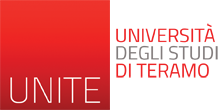 Atlantismo
Andando a combinare alcuni elementi:
Politica estera USA (contenimento, ERP, Direttive NSC)
Politica estera (USA ed Europa) ed interna (dissensi nel partito di maggioranza e contrasti tra i partiti) italiana
Patto Atlantico/NATO e Sovranità Limitata
Continuità dello Stato e deficit/resistenza alla democrazia e alla Repubblica
Centrismo e difficile cammino verso il centro sinistra/conventio ad excludendum
Doppia Lealtà/doppio Stato e violenza nella Repubblica in funzione interna
Guerra civile a bassa intensità
Utilizzo strutture paramilitari alle origini della Repubblica e SB
Anticomunismo/comunismo

Il concetto di atlantismo (di cui sono espressione concreta alcuni dei leader politici più importanti dell’area di governo) subisce una curvatura ed un disallineamento, che lo può far declinare come la sintesi di questi elementi che hanno condizionato (in diversi momenti e per diversi interessi) lo sviluppo e la stabilizzazione democratica
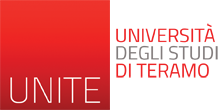 Le direttive NSC e le elezioni del 1948 Commissione Parlamentare Inchiesta sul terrorismo(Archivio 900)
Il 12 marzo 1947 il Presidente degli Stati Uniti, Harry Truman, di fronte al forte espansionismo sovietico nell'Europa orientale, pronunciò dinanzi al Congresso il celebre discorso che sarebbe stato ricordato come l'enunciazione della dottrina che porterà il suo nome. 

Gli Stati Uniti si facevano carico di proteggere militarmente qualsiasi zona del mondo fosse stata minacciata da eserciti di paesi comunisti e da forme di guerriglia comunque appoggiate da paesi di area comunista. 

Una enunciazione programmatica, che informò di sé tutta la politica statunitense del successivo quarantennio.
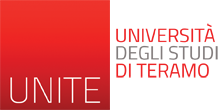 Le direttive NSC e le elezioni del 1948 Commissione Parlamentare Inchiesta sul terrorismo(Archivio 900)
NSC n.1-2 del 10 febbraio 1948: 

In previsione di una possibile invasione dell'Italia da parte di forze militari provenienti dall'Europa Orientale, o nell'ipotesi che una parte dell'Italia cadesse sotto dominazione comunista a causa di una insurrezione armata o di altre iniziative illegali, il governo degli Stati Uniti predispose un piano articolato in sette punti.
 
L’ultimo paragrafo prevedeva di: "Dispiegare forze in Sicilia o in Sardegna, o in entrambe, con il consenso del governo italiano legale e dopo consultazione con gli Inglesi, in forze sufficienti ad occupare queste isole contro l'opposizione comunista indigena non appena la posizione dei comunisti in Italia indichi che un governo illegale dominato dai comunisti controlla tutta la penisola italiana”
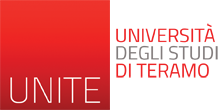 Le direttive NSC e le elezioni del 1948Commissione Parlamentare Inchiesta sul terrorismo(Archivio 900)
NSC 1-3 dell’8 marzo 1948 “Posizione USA alla luce del PCI al governo legalmente” – 5 punti  tra cui (punto D) “fornire ai clandestini  anticomunisti italiani assistenza  finanziaria” 

Fin dalle prime righe del documento, il problema politico viene posto con grande chiarezza: 
"Gli interessi degli Stati Uniti nell'area del Mediterraneo, relativi ai problemi di sicurezza, risultano seriamente minacciati dalla possibilità che il Fronte Popolare, dominato dai comunisti, ottenga una partecipazione al Governo attraverso le elezioni nazionali che si terranno in aprile e che, come conseguenza di ciò, i comunisti, seguendo uno schema ormai consueto nell'Europa dell'Est, potrebbero riuscire ad ottenere il completo controllo del Governo e a trasformare l'Italia in uno stato totalitario subordinato a Mosca. Un'eventualità del genere produrrebbe un effetto demoralizzante in tutta l'Europa occidentale, nel Mediterraneo e nel Medio Oriente". 
Nella parte conclusiva del documento sono elencati i provvedimenti che gli Stati Uniti dovrebbero prendere "nel caso in cui i comunisti italiani dovessero riuscire ad ottenere la guida del governo attraverso sistemi legali“ a): "Prendere delle misure immediate, compreso ciascun tipo di misura coercitiva, per realizzare una mobilitazione limitata", e al punto d): "Fornire assistenza militare e finanziaria alla base anti-comunista italiana”.
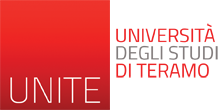 Le direttive NSC e le elezioni del 1948Commissione Parlamentare Inchiesta sul terrorismo(Archivio 900)
NSC 10/2 del 18.6.1948  (“cover operations”): operazioni che non dovevano essere riconducibili a responsabilità governo USA; operazioni senza conflitto armato da parte di forze militari riconosciute. A partire dall’aprile 1950 i documenti della serie NSC1 vennero sostituiti, con quelli della serie NSC67
NSC del 5 gennaio firmata l’11. 1. 1951 (è omessa la parte relativa alle azioni contro il PCI). Si trattava di una sintesi delle ipotesi previste dall'NSC1/2 e NSC1/3 con una leggera limitazione in quanto l'attacco esterno all'Italia ricadeva ora nella responsabilità della Nato. 	
Il documento trattava delle misure preventive e, eventualmente, punitive da adottarsi in caso di insurrezione interna appoggiata dall'esterno o di partecipazione del partito comunista al governo con mezzi legali. 
Fra le misure preventive è da notare il suggerimento, messo in pratica alcuni mesi più tardi (Dichiarazioni anglo-franco-americana del 26 settembre 1951), di avviare le procedure per una revisione informale del Trattato di pace, specialmente di quelle parti che imponevano dei limiti sulla qualità e la quantità delle Forze armate nazionali. 
Le misure punitive in caso di insurrezione interna erano volutamente lasciate nel vago; gli stessi JCS (Joint Chiefs of Staff) avevano insistito su questo punto; si auspicava infatti di "utilizzare le forze militari statunitensi in modo da essere in grado di impedire, quando necessario, che l'Italia cada sotto il dominio comunista“. Una ulteriore clausola specifica che ciò sarebbe stato attuato in ogni caso con il consenso del governo italiano e secondo le direttive elaborate nell'occasione dai JCS.
Ancora più vaghe apparivano le misure legali: "Gli Stati Uniti dovrebbero dare corso alle iniziative (censura) mirate ad impedire la presa del potere da parte dei comunisti e a rafforzare la determinazione italiana di opporsi al comunismo“.
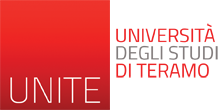 Le direttive NSC e le elezioni del 1948Commissione Parlamentare Inchiesta sul terrorismo(Archivio 900)
NSC 5411/2 (1954 versione molto censurata): Nuovo documento sulle Cover Operations, per la prima volta si parla di reti Stay Behind
Il documento si differenzia da quelli dell'amministrazione precedente per l'insistenza sull'importanza strategica della penisola nell'ambito della Nato, definita a "una posizione geografica cardine”.
Il documento analizzava i successi del sostegno americano alla rinascita economica italiana e il parallelo fallimento della politica anticomunista. 
Il miglioramento della situazione economica non aveva funzionato come antidoto all'affermazione dei socialcomunisti (come dimostravano i risultati elettorali del 1953); l'anticomunismo dei governi succedutisi dopo le elezioni politiche del 1953 avevano dato prova di grande instabilità. 
L'NSC auspicava per l'Italia un governo costituzionale democratico, sorretto da una florida situazione economica. L'ipotesi di un governo autoritario di destra, anche se definita preferibile a quella di un governo comunista, non veniva prospettata come uno scenario desiderabile (ed è importante perché individua nella stabilizzazione del quadro politico italiano, il principale obiettivo strategico). 
Venendo alle tradizionali ipotesi previste in merito ad una presa di potere comunista (attacco esterno, insurrezione interna sorretta da un appoggio sovietico, mezzi legali), la versione disponibile del documento è pesantemente censurata; in essa non appare dunque alcun riferimento alle ultime due ipotesi e, nel caso della prima, il riferimento va, come già nell'NSC67/3, alla garanzia fornita dal Trattato Nord Atlantico.
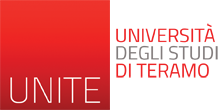 Le direttive NSC e le elezioni del 1960Commissione Parlamentare Inchiesta sul terrorismo(Archivio 900)
NSC6014 del 16 agosto 1960 in cui la parte analitica era approfondita secondo le linee già tracciate dall'NSC5411/2. 
Il documento rilevava ancora una volta come, a partire dalle elezioni del 1953, l'instabilità politica di governo fosse stata accentuata dalle spaccature interne al partito di maggioranza, dall'incapacità di formare coalizioni di governo durature e dalla differenza di opinioni esistenti nelle varie forze democratiche sulla credibilità di una partecipazione socialista al governo. 

Per questo si auspicava l'appoggio all'evoluzione del PSI verso posizioni autonome rispetto al PCI e filo-occidentali. Finché tale cambiamento non fosse stato palese, l'influenza del PSI sulla politica estera e sulla politica di difesa nazionale doveva essere contrastata. 

Il maggiore pericolo, stando così la situazione, era "che le forze politiche ed economiche conservatrici e quelle clericali costituissero con le forze neofasciste un Fronte nazionale contrapposto a un Fronte popolare, guidato dai comunisti, comprendente le classi lavoratrici e gli elementi democratici della sinistra moderata”.
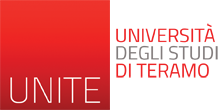 Le direttive NSC e le elezioni del 1960Commissione Parlamentare Inchiesta sul terrorismo(Archivio 900)
Confermando quanto dichiarato nel NSC 5411/2, che un regime autoritario sarebbe stato meno pericoloso nel breve periodo per gli interessi della politica estera americana, si affermava che nel lungo periodo avrebbe avuto un effetto deleterio, aggravando le frizioni interne e rafforzando in ultima analisi lo stesso partito comunista. 

Per quanto riguarda la parte punitiva, la censura impedisce anche in questo caso di valutare appieno il significato del documento. 

Non è chiaro infatti se le misure prese in considerazione per contrastare l'avvento con mezzi legali o illegali del PCI al governo fossero solo di tipo non militare (come appare dal testo) o non comprendessero invece altri tipi di interventi (eventualmente censurati).
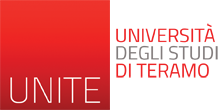 Le direttive NSC. Una valutazioneCommissione Parlamentare Inchiesta sul terrorismo(Archivio 900)
La lettura dei documenti attinenti l'Italia negli anni '50 scredita l'ipotesi di un intervento militare diretto americano automatico in caso di avvento del PCI al governo con mezzi legali o illegali. 

Rimanevano in piedi le tattiche elaborate fin dal 1948 dello stesso NSC per fronteggiare il pericolo comunista a livello mondiale.
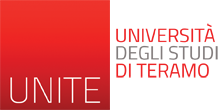 Le direttive NSC. Una valutazioneCommissione Parlamentare Inchiesta sul terrorismo(Archivio 900)
Si trattava di quelle che vennero definite covert operations nella direttiva NSC 10/2 del 18 giugno 1948: 
misure che avrebbero affiancato le attività all'estero di carattere ufficiale e per le quali, a differenza di queste, non doveva essere possibile risalire alla responsabilità del governo americano. 
operazioni legali e illegali di cui il Governo avrebbe avuto la paternità, ma non avrebbe assunto la responsabilità. La tipologia di queste operazioni era assai vasta. 
si trattava di "propaganda, guerra economica; azione preventiva diretta, comprendente il sabotaggio, l'antisabotaggio, misure di demolizione ed evacuazione; sovversione contro Stati ostili, comprendente assistenza a movimenti clandestini di resistenza, a gruppi di guerriglia e di liberazione di rifugiati, nonché appoggio ad elementi indigeni anticomunisti nei paesi del mondo libero minacciati“ 
"non dovranno includere conflitti armati condotti da forze militari riconosciute, spionaggio, controspionaggio, copertura e occultamento di azioni militari“ .
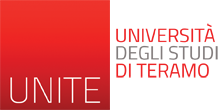 Le direttive NSC. Una valutazioneCommissione Parlamentare Inchiesta sul terrorismo(Archivio 900)
Responsabile di questo tipo di operazioni era la nuova branca della CIA, l'Office of Special Projects; solo in caso di guerra, o quando il Presidente degli Stati Uniti lo avesse richiesto, i piani per le covert operations , sarebbero stati coordinati con i Joint Chiefs of Staff. 


Ciò significa che la CIA godeva, in questo campo e in tempo di pace, della massima discrezionalità. Questa direttiva, modificata secondo termini che rimangono sconosciuti (NSC10/5, non rinvenuta), rimase in vigore fino al marzo 1954, quando venne approvato un nuovo documento riguardante le covert operations.
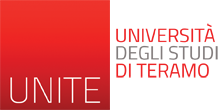 Le direttive NSC. Una valutazioneCommissione Parlamentare Inchiesta sul terrorismo(Archivio 900)
Le attività delle aree dominate o minacciate dal comunismo internazionale venivano in questo documento specificate con chiarezza (e senza censure). 
Si trattava di "sviluppare una resistenza clandestina, favorire operazioni coperte e di guerriglia ed assicurare la disponibilità di tali forze nel caso di conflitto bellico, compreso sia l'approntamento, ovunque praticabile, di una base a partire dalla quale l'esercito possa espandere, in tempo di guerra, il suddetto tipo di forze nell'ambito di teatri attivi delle operazioni, sia l'approntamento di strutture stay behind e strumenti per l'evasione e la fuga" .
La novità del documento non consisteva solo nel prevedere la creazione di "Stay-behind assets" ("strutture stay behind") poggiati su basi costituite nei vari paesi fin dal tempo di pace per attivarle in tempo di guerra, ma anche nel preconizzare la collaborazione fra CIA e militari non solo in caso di conflitto (come risultava dal documento precedente). 
Questo aspetto venne ulteriormente chiarito in una revisione del NSC 5412, ovvero l'NSC 5412/2 del 28 dicembre 1955, in cui si prospetta la necessità per la CIA di avvisare il Dipartimento di Stato, il Dipartimento della Difesa, nonché un rappresentante dello stesso Presidente riguardo alle attività intraprese sotto il titolo di covert operations. 
La discrezionalità della CIA era cioè fortemente ridotta e la corresponsabilità degli organi consultanti parallelamente accresciuta. Il punto chiave della collaborazione tra CIA e militari era la disponibilità delle basi di appoggio per le attività clandestine da attuarsi in territori comunisti o minacciati dal comunismo. 
L'Italia ricadeva in quest'ultima categoria
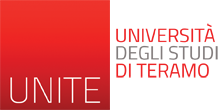 Gladio
Cosa sono le reti S/B nell’ambito della guerra fredda non ortodossa, irregolare, senza limiti

Prendiamo come punto la nascita di Gladio andando un po’ indietro ma soprattutto avanti.

Le premesse di Gladio: le altre strutture militari in una zona di confine

La mancata smobilitazione Osoppo Friuli che nel 1946 fanno richiesta allo SME di riarmo. 

Assume il nome di III Corpo Volontari della Libertà; nell’ottobre 1948 diviene Volontari Difesa Confini Nazionali VIII. 

Nel 1949 la PCM e lo SME la trasformano in un “organismo militare segreto” denominato Organizzazione O dipendente dal Comando del V COMILITER.
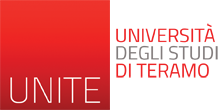 Gladio
In questa veste viene mobilitata una sola volta  tra il 21 ottobre e il 15 dicembre 1953 (tensione con Yugoslavia). 

Sembra che dei compiti affidatigli abbia svolto solo quello informativo. Alla fine del 1956, dopo l’accordo CIA/SIFAR del mese di novembre sulla nascita di Gladio s/b, lo SME scioglie l’Organizzazione = (era giunta a 5000 uomini) e viene ricomposta su 600 uomini più altri 100 mobilitabili. A questo punto viene inserita nel Serivzio Segreto Militare, ridenominata Stella Alpina e aggregata alla struttura stay behind.

Le esercitazioni di Gladio S/B proseguono fino al 1988 (operazione Vulcano – Alto Adige), ma i modelli di difesa in ambito NATO sono profondamente mutati a partire dall’istallazione delle basi missilistiche e delle basi NATO in Italia 

La sua legittimità storica è fuori discussione, il suo utilizzo in ambiti diversi da quelli “istituzionali” è stata accertata, il suo “funzionalismo “ ad un contesto può essere messo in discussione
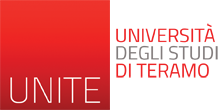 Gladio
La storia della nascita di Gladio è nelle cose tenuto conto del quadro nazionale e internazionale; 

Rimangono aperte alcune questioni rispetto alla sua evoluzione, collegabili alla trasformazione in atto nella vicenda politica e sociale della Repubblica. 

Gladio è una struttura militare, altre sono le centrali deviazioniste civili e militari che operano in Italia. 

Giovanni Pellegrino (Pres. Commissione Stragi) dichiara nel 1992 che si è trattato di una “illegittimità costituzionale progressiva” per diversi motivi (non tutti i presidenti del Consiglio erano informati etccc.) 
 
Negli anni 90 alcuni hanno iniziato a intendere Gladio in altro modo, facendo rientrare in essa l’insieme delle deviazioni compresa la strategia della tensione; questa valutazione è insufficiente dal punto di vista storico perché sottace le relazioni/tensioni della GF e quindi il ruolo delle strutture di guerra non ortodossa.
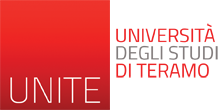 Gladio
La questione è invece se da queste strutture si emerso una sorta di modello di guerra non ortodossa poi ripreso in contesti differenti 

Le carenze documentarie ancora esistenti, ma soprattutto un approccio non complottista, spingono ad ulteriori ricerche tese a collocare questa vicenda nel delicato equilibrio fra Stato Costituzionale e  Alleanza Atlantica nello schema della doppia lealtà

Al momento sembra possibile escludere la Gladio in quanto tale da processi di destabilizzaione/stabilizzazione giungendo anche al punto di ritenere questa rete sia stata più un sistema cautelativo che operativo; 

E’ tuttavia possibile che nomi o settori (VII Div. SISMI) devianti abbiano operato in intesa con pezzi della Gladio. E’ il massimo che oggi si può dire.
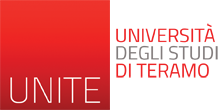 Gladio: una valutazione dalla Commissione Inchiesta sulla Mancata Individuazione (p.222 -  VOLUME I, TOMO IV, Allegato  APPUNTI PER UN GLOSSARIODELLA RECENTE STORIA NAZIONALE, Categorie interpretative e concetti chiave, Capitolo IX: «Strategia della tensione» p. 213
L'esistenza di questa organizzazione venne rivelata, nell'estate del 1990, dal presidente del Consiglio Andreotti all'autorità giudiziaria veneziana, nell'ambito delle indagini relative alla strage di Peteano ed alla vicenda dell'aereo «Argo 16».
L'ipotesi, immediatamente scandagliata tanto dall'autorità giudiziaria quanto dalla stessa Commissione stragi  fu quella che la sezione italiana della rete Stay behind fosse il trait d'union fra servizi segreti ed estrema destra e, pertanto, là andasse cercato il bandolo della matassa stragista.
A distanza di dieci anni, dopo numerose indagini giudiziarie accompagnate  e dalla attività conoscitiva della Commissione stragi, si deve prender atto che, almeno dal punto di vista delle stragi, Gladio si è rivelata una pista sostanzialmente infruttuosa, non essendo emerso nulla che la collegasse ad esse
Anzi, l'impressione che si ricava, è che tale vicenda abbia deviato il corso delle indagini, distraendole da piste più promettenti.
Tracce assai limitate si rinvengono in materia di tentati colpi di Stato. Ad esempio, qualche gladiatore risulta fra i gli inquisiti per il «golpe Borghese», mentre sulla scheda di un altro si legge delle sue dimissioni dal corpo perchè non più d'accordo con le sue finalità a seguito «di quanto emerso sul caso SIFAR», il che lascia intendere che egli avesse motivo di mettere in relazione la struttura con gli avvenimenti del luglio 1964. 
Ma si tratta di elementi insufficienti a sostenere un qualche ruolo dell'organizzazione in quanto tale nei tentativi golpisti.
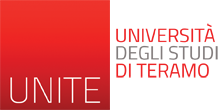